Homelessness and Urban Camping Impact Reduction Program (HUCIRP)
Lucas Hillier, Program Manager
Jonathan Lewis, Program Coordinator
Program Commitment
One Point of Contact
Campsite Report Form
https://www.portlandoregon.gov/campsites
Locations– Be specific! Enter nearest cross street and use map to pinpoint exact location.

Pictures can be helpful to show location. General visuals only. No need to get up close and personal.

Every incident is reviewed.

HUCIRP recommends filing a new report once or twice a week.

Follow up questions may be sent to reportpdx@portlandoregon.gov.
PDX Reporter
https://pdxreporter.org
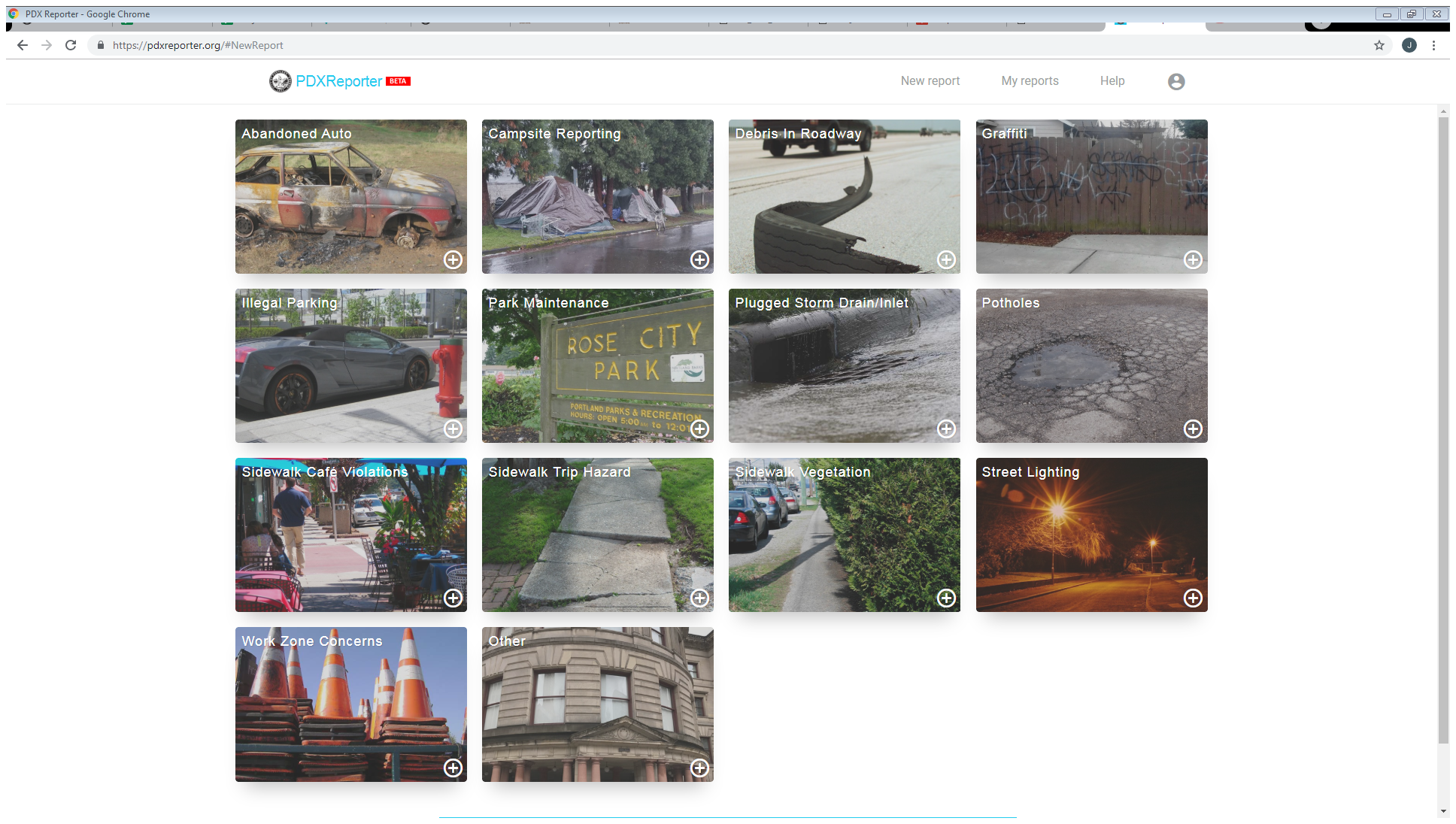 https://www.portlandoregon.gov/toolkit
What happens after I submit a campsite report?
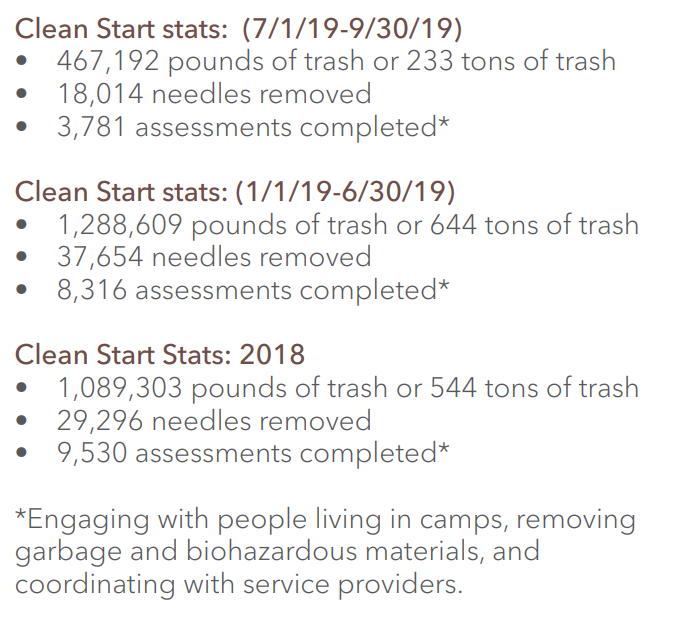 Clean Start
Homeless to work program operated by Central City Concern
First responders to most reports
Respond to issues within 12-36 hours
Pick up camper-identified garbage and other debris
Conducts on-site assessments of camps
Posting Criteria
Required to give notice anytime the City seeks to collect personal property
Anderson v. City of Portland, Civ. No. 08-1447-AA– Anderson Settlement Agreement
City has one vendor they use to post/clean camps and store property collected following cleanup
Timeline for posting is now 48 hours to 10 days on all City/ODOT properties throughout the City of Portland
City of Portland/ODOT Intergovernmental Agreement (IGA)
Internal/External Coordination of Cleanup
Property Owning Bureaus/ODOT
Social Services
Campsite Posting Notices
Reports and Posting Statistics
In January through June 2019, 15% of all sites assessed were posted for cleanup.
HUCIRP received 19,772 reports.*
Clean Start assessed 8,316 campsites and removed 644 tons of garbage. Assessments include engaging with people living in camps, collecting garbage and biohazardous materials, and coordinating with service providers.
City Vendors performed 1,276 cleanups where personal property was collected.

*Approximately 11,456 of the reports received were duplicates of the same incident.
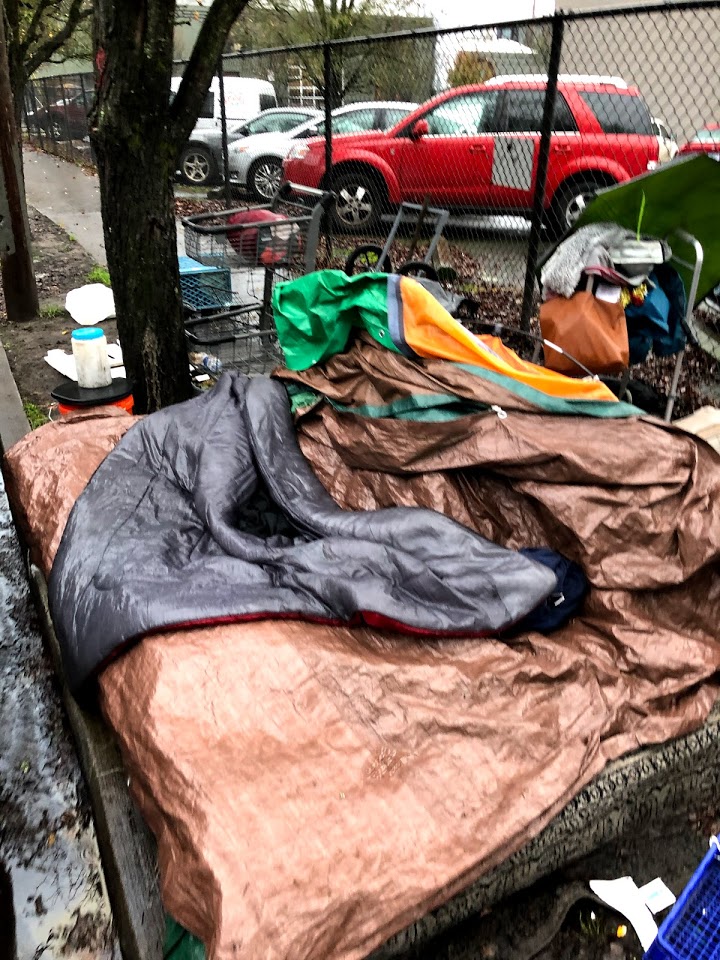 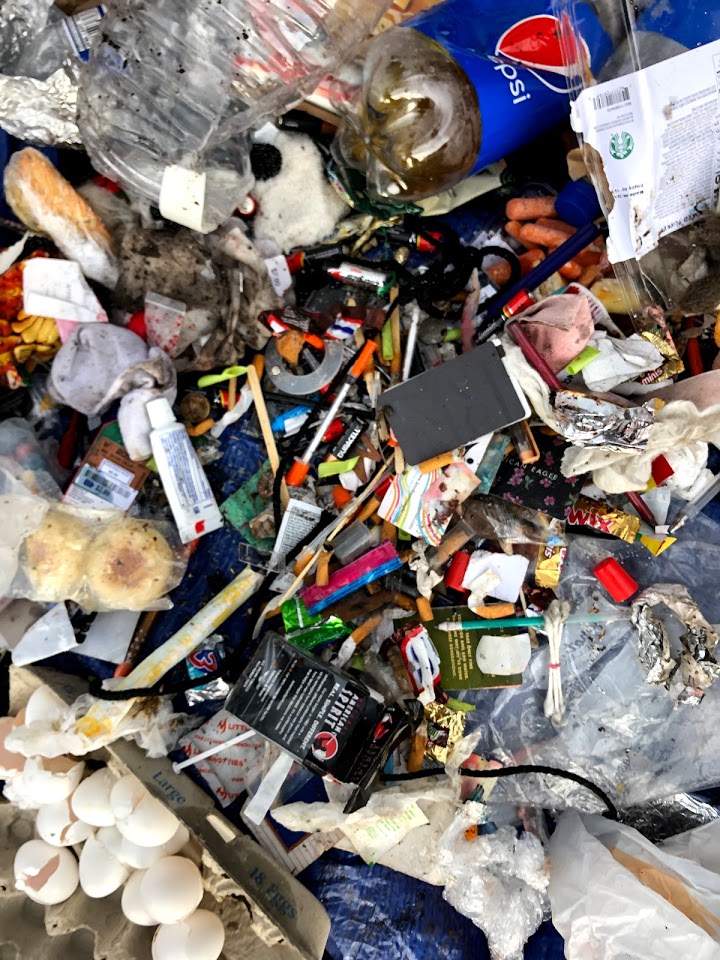 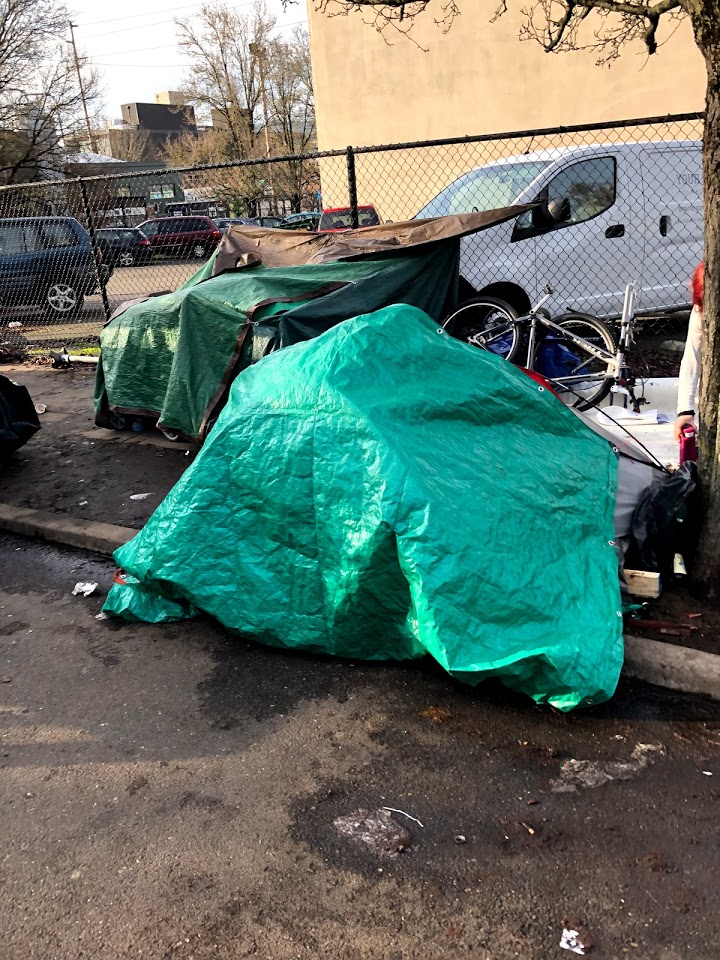 Posted Site Example
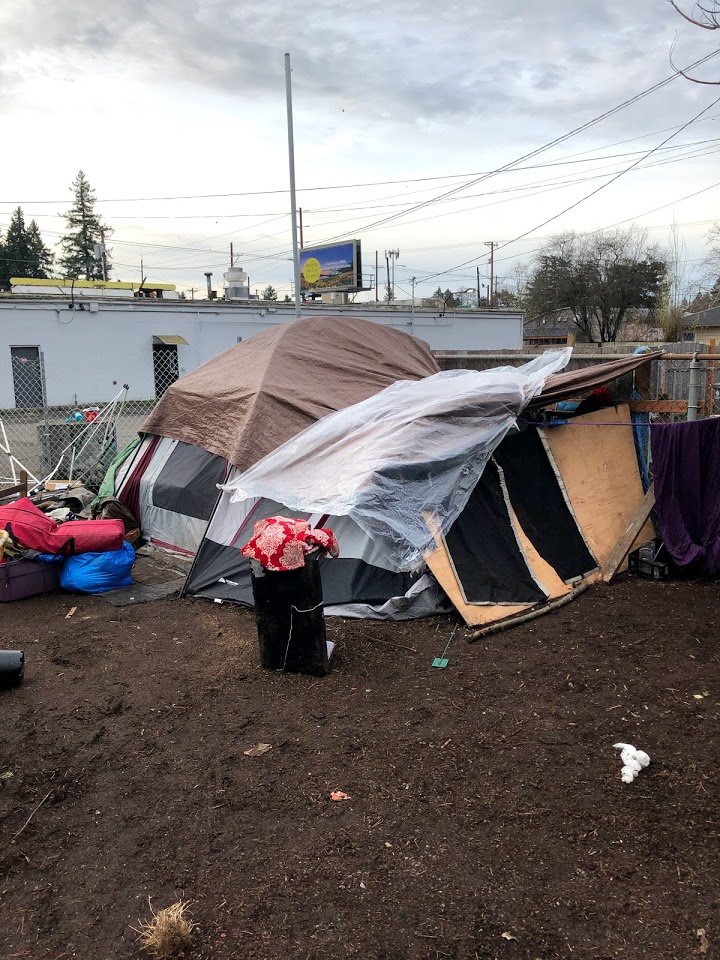 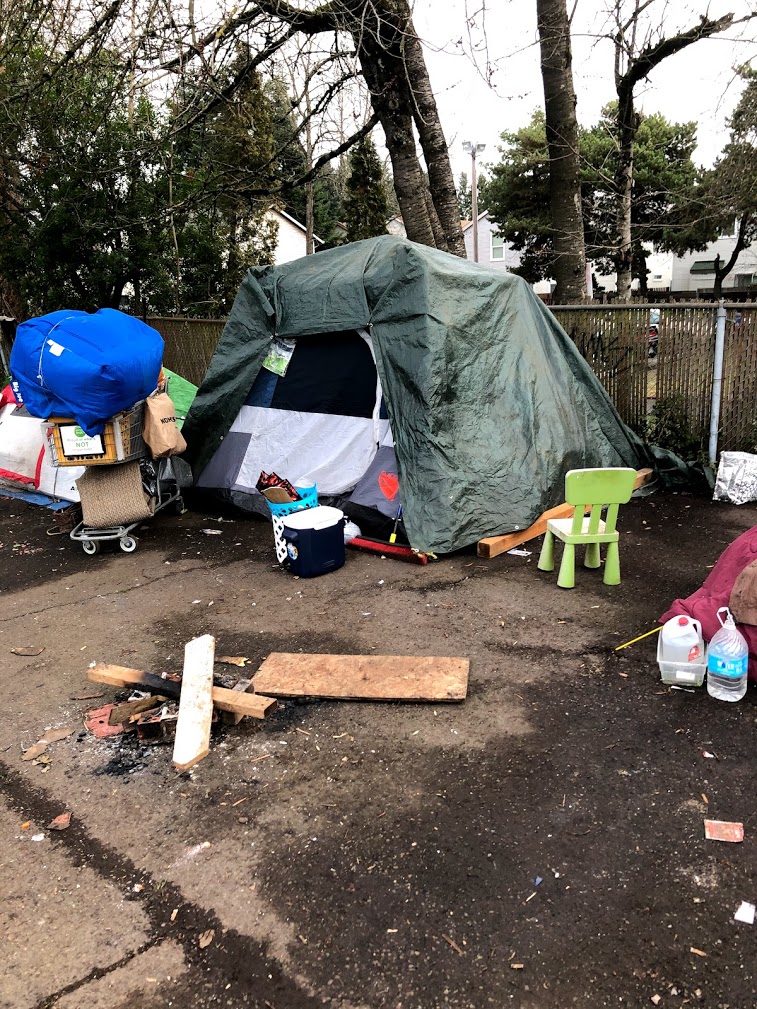 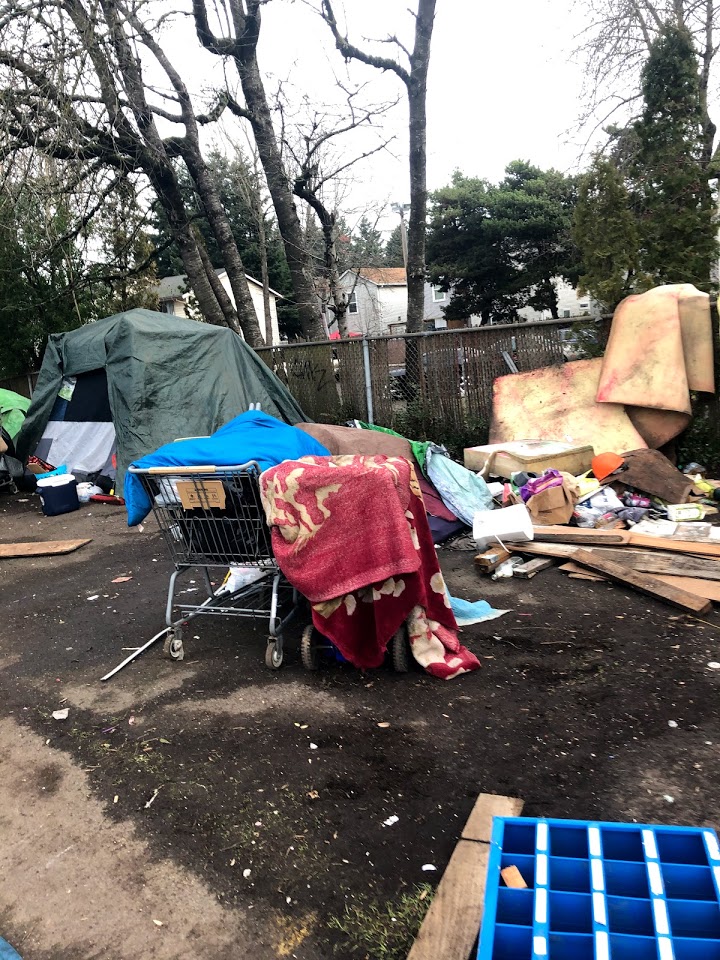 Posted Site Example
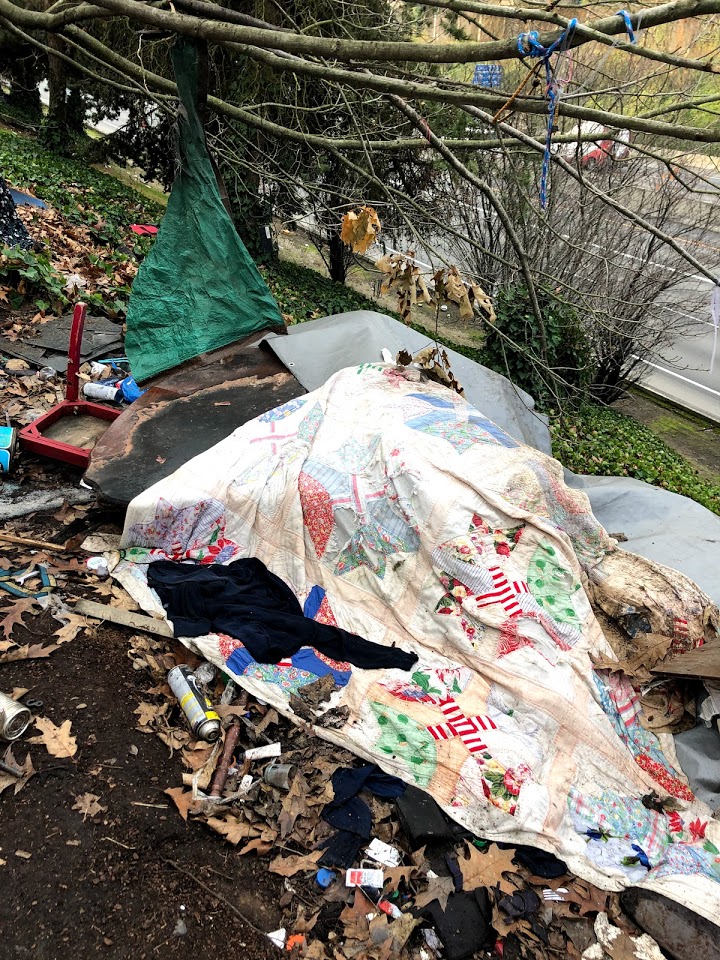 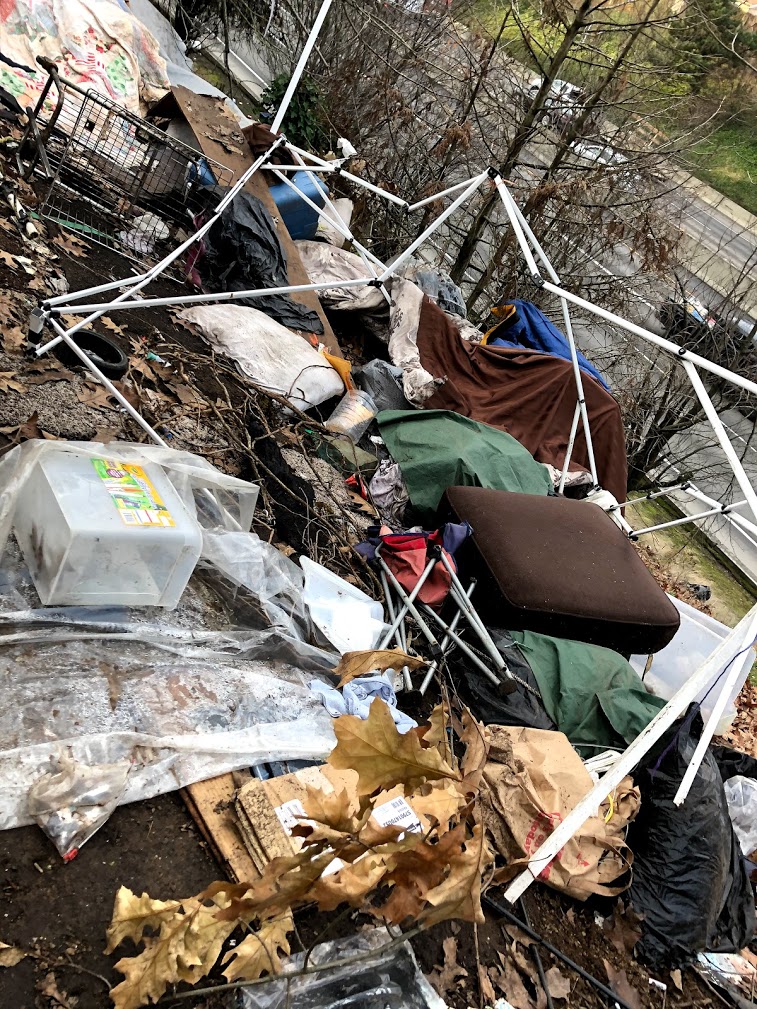 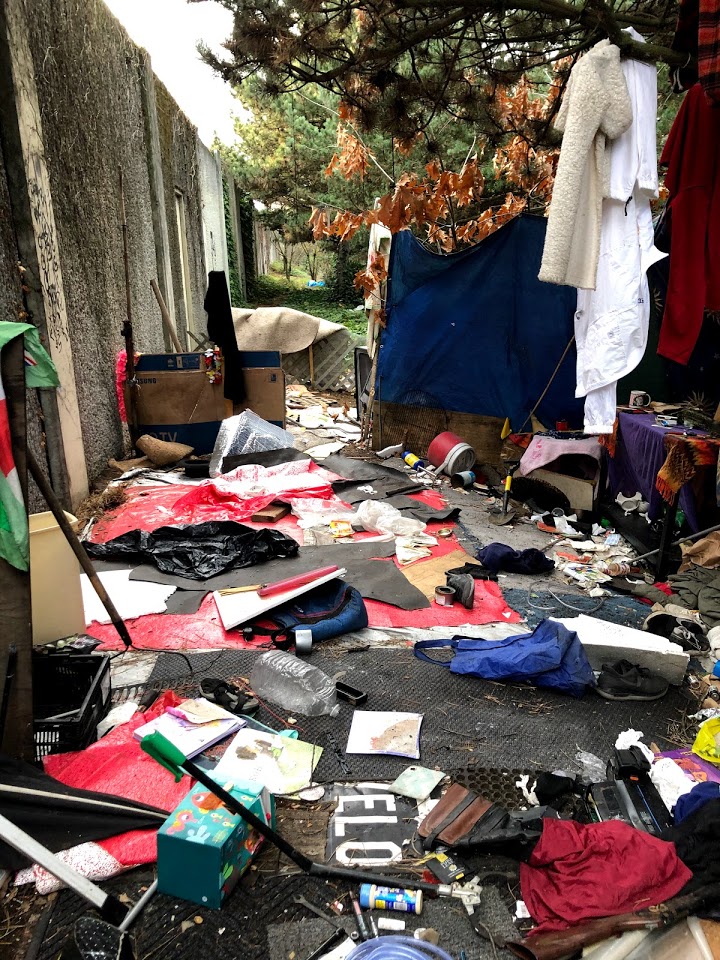 Posted Site Example
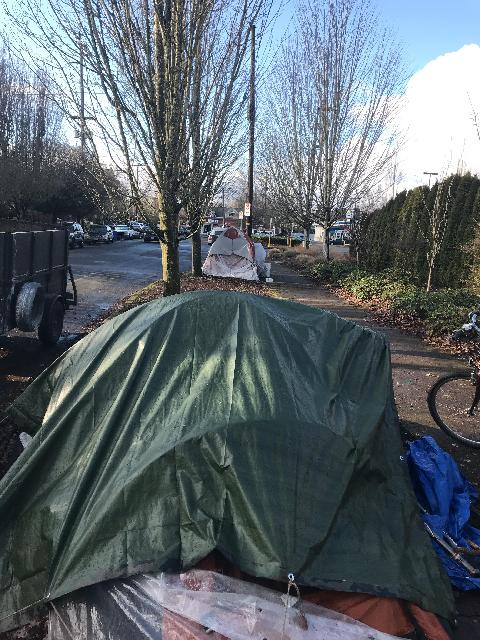 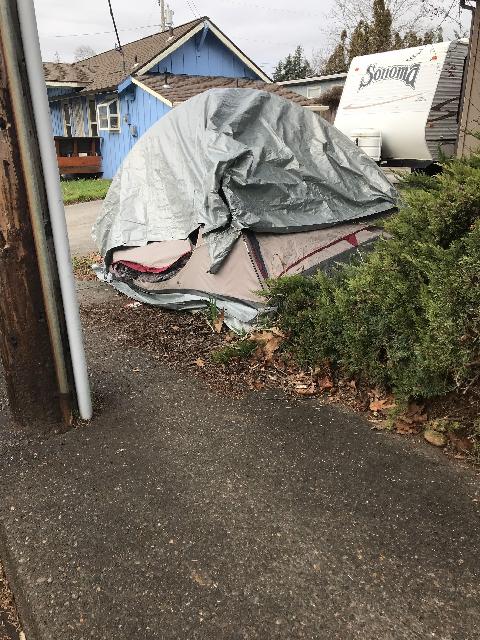 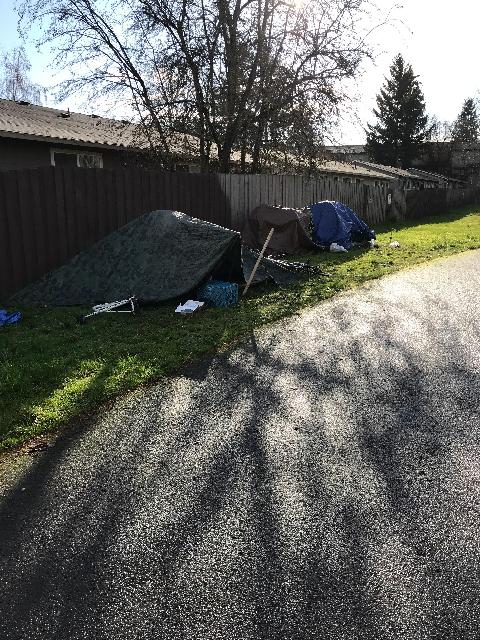 Posting Criteria Unmet
Storage Warehouse
Process Recap
Navigation Team
Navigation Team Outcome Totals
HUCIRPPerformance Measures
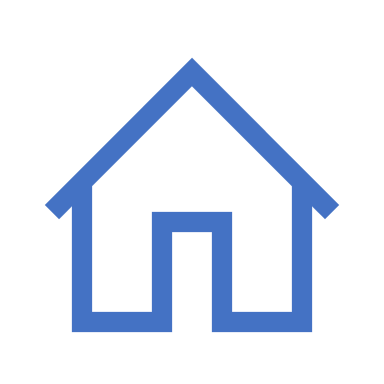 HUCIRP IS NOT DESIGNED TO SOLVE HOMELESSNESS
City of Portland’s HUCIRP and City/County Joint Office of Homeless Services (JOHS)
City of Portland’s HUCIRP
Works with JOHS, Outreach, and Police as well as property owning bureaus
Manages public spaces owned by the City and ODOT throughout the City of Portland
Conducts Coordinated Campsite Cleanup in compliance with the Anderson Settlement Agreement and the IGA with ODOT
City/County JOHS
Oversees the delivery of services to people experiencing homelessness in Multnomah County
Responsible for shelter developments and other programs aimed at improving access to services for houseless individuals
Thank you